About  Paris
Capital and largest city
Northern France
Seine 
2 million (12)
Different culture
35m-130m
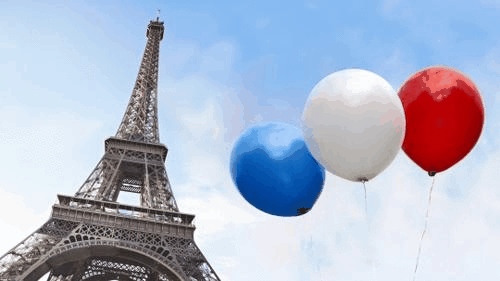 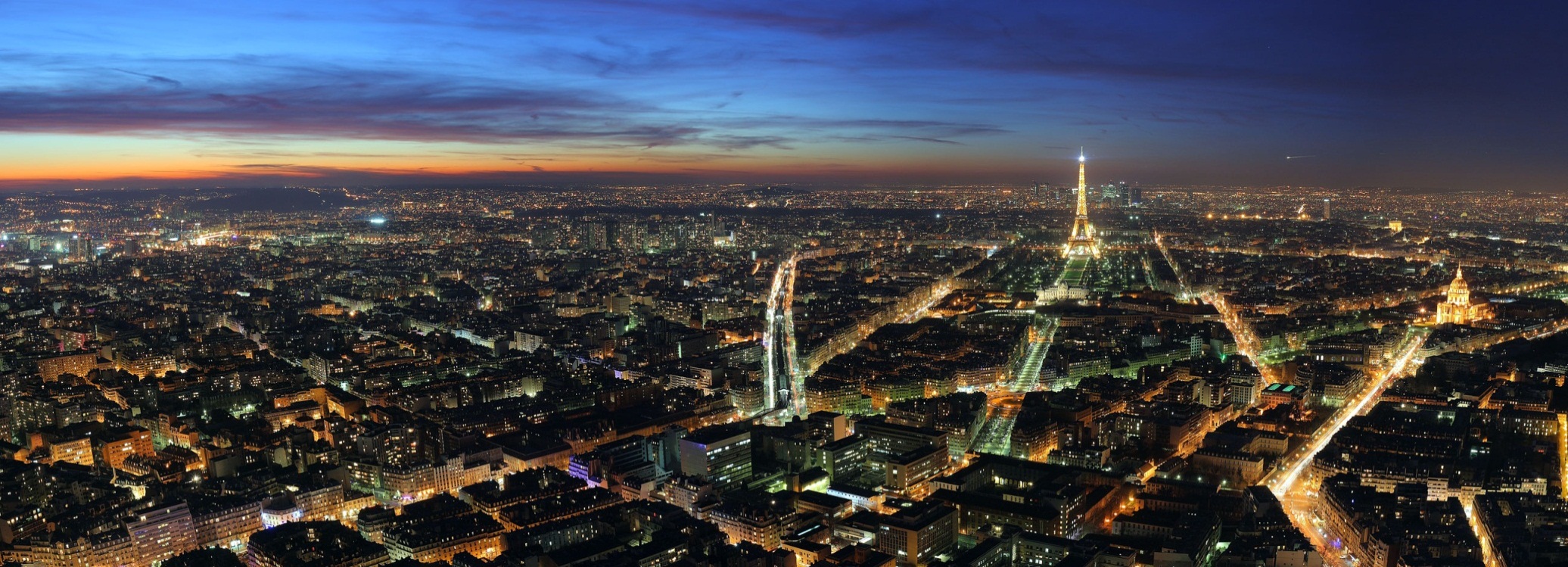 Climate
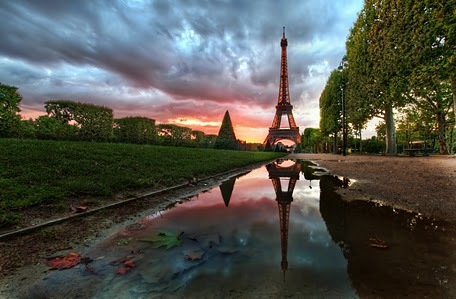 Oceanic climate
Sudden showers
0°C-25°C
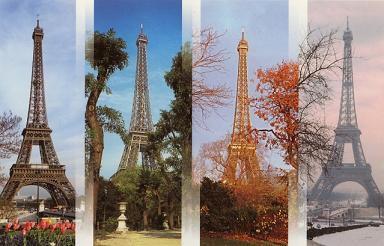 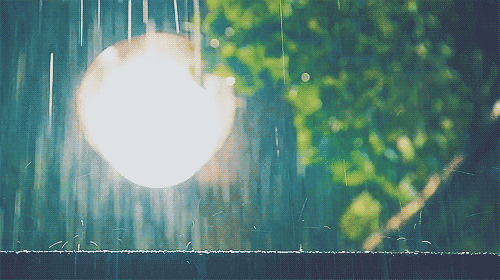 History
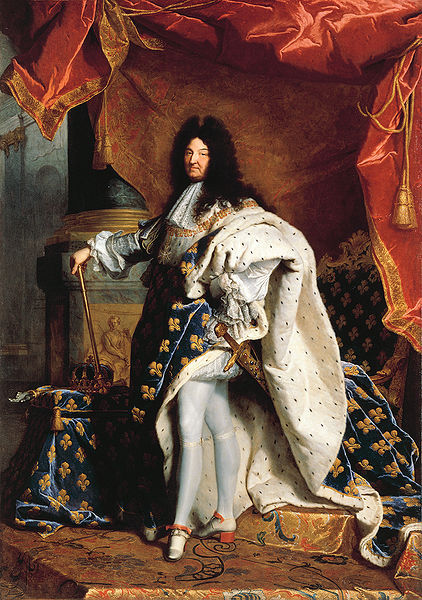 The Romans
Louis XIV
Peace negotiation
Development
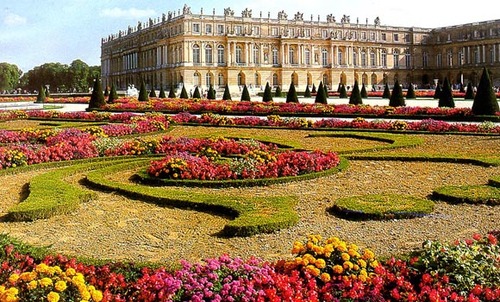 Sights
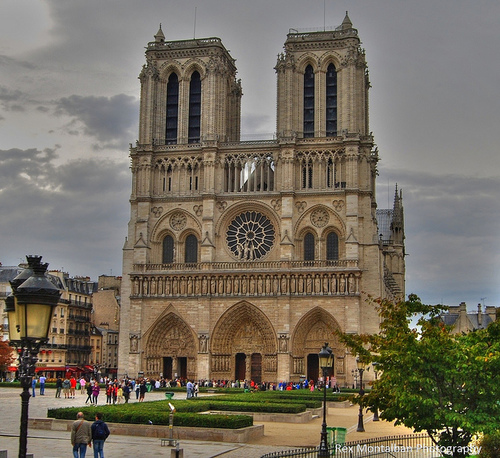 Eiffel tower
Notre Dame 
Napoleonic Arc de Triomphe
Louvre museum
Tuileries Gardens 
Champs-Elysees…
Disneyland
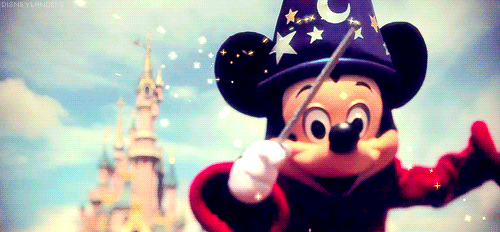 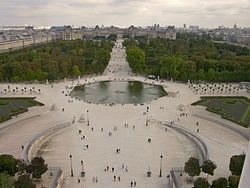 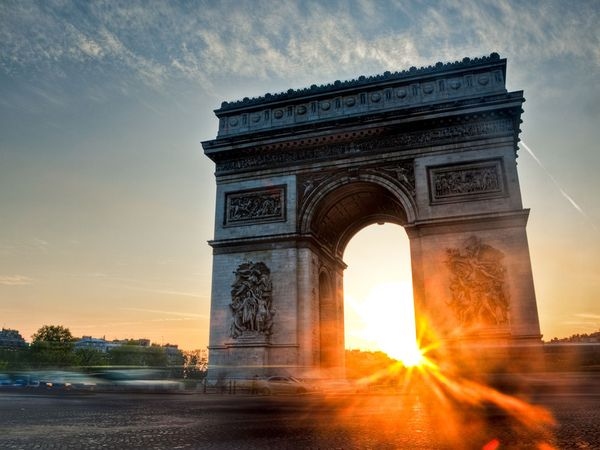 Napoleonic Arc de Triomphe
Tuileries Gardens
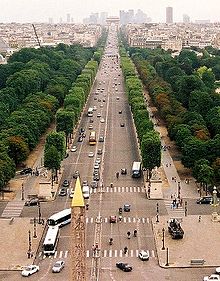 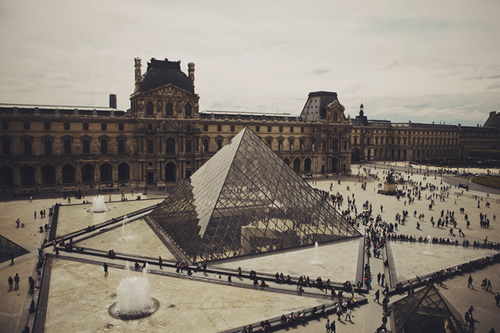 Louvre museum
Champs-Elysees
Eiffel tower
World Exhibition 1889
Gustave Eiffel
1887-1889
320,75m high
Dark brown
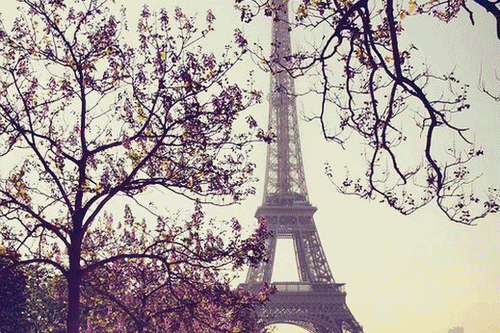 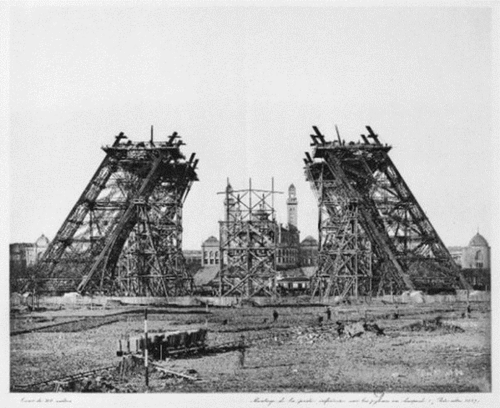 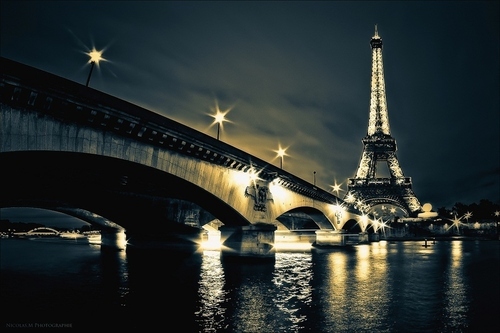 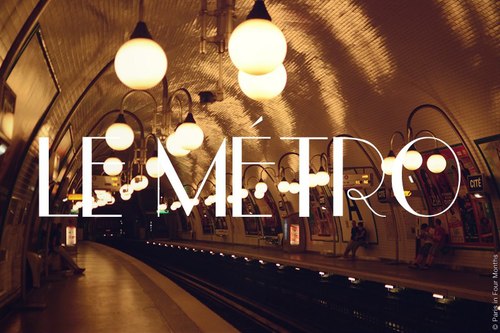 Transport
Four airports
Paris Metro
Important highway
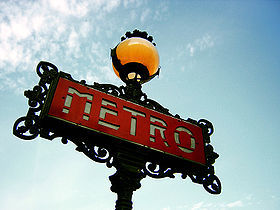 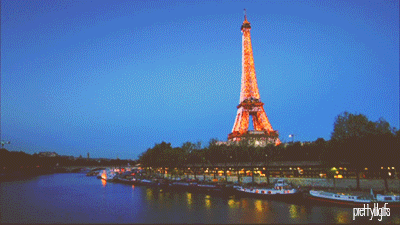 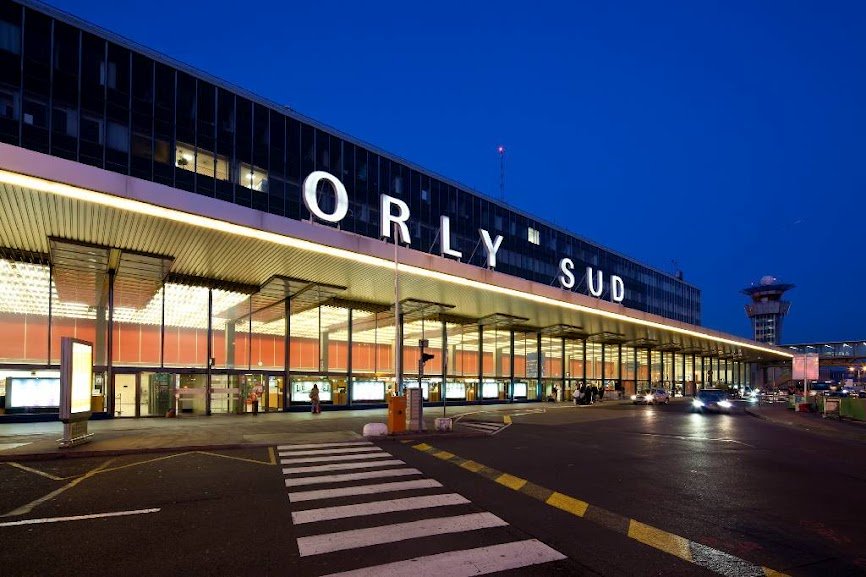 For the End
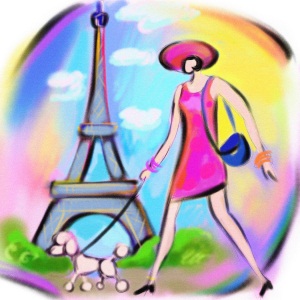 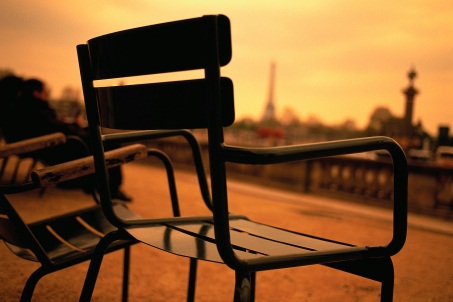 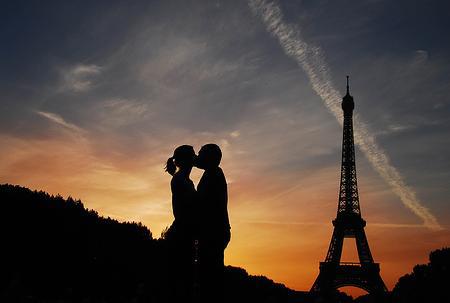 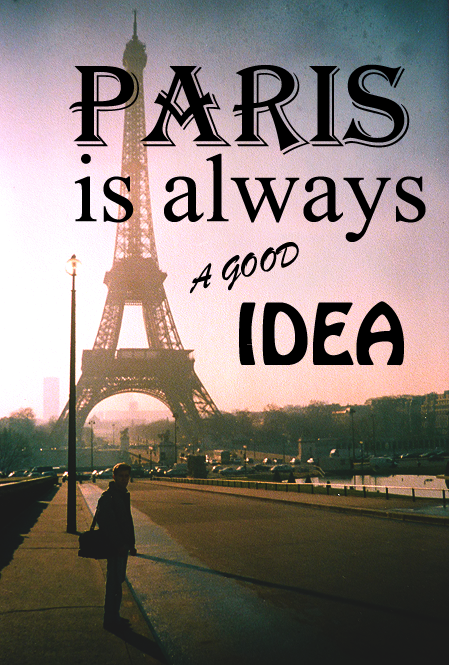 City of lovers
Tourist destination
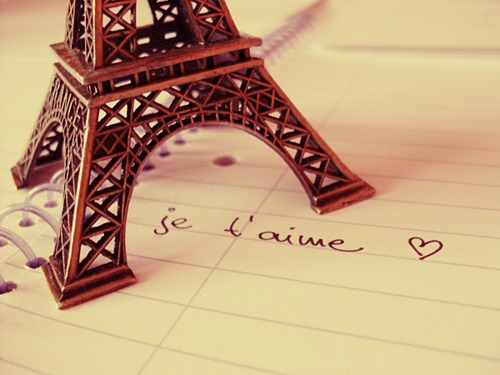 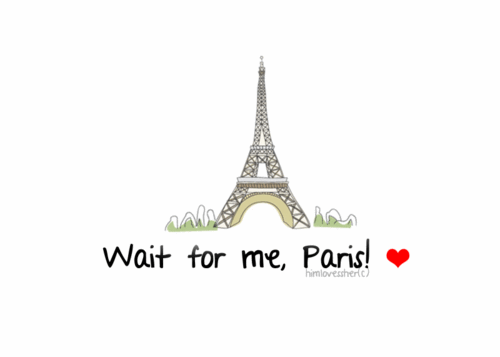 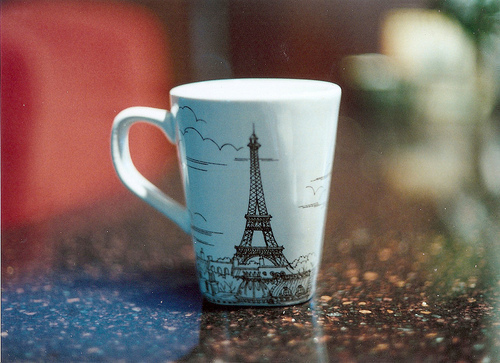 Authority
Pictures: internet
http://en.wikipedia.org/wiki/Eiffel_Tower
http://en.wikipedia.org/wiki/Paris